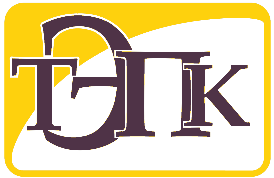 ОТЧЕТ ПО ПРОГРАММЕ РАЗВИТИЯ 
ТОМСКОГО ЭКОНОМИКО-ПРОМЫШЛЕННОГО КОЛЛЕДЖА 
ЗА 2024 ГОД
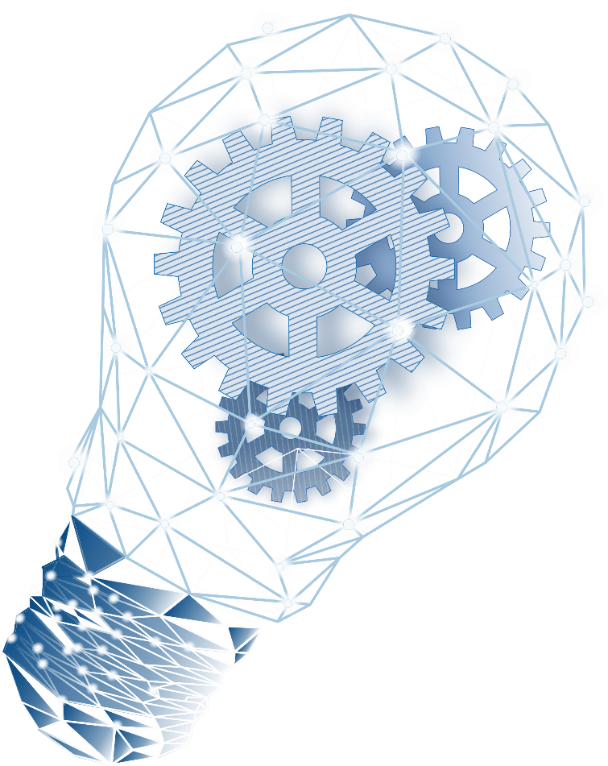 10.01.2025
Пояркова Ольга Николаевна
Директор
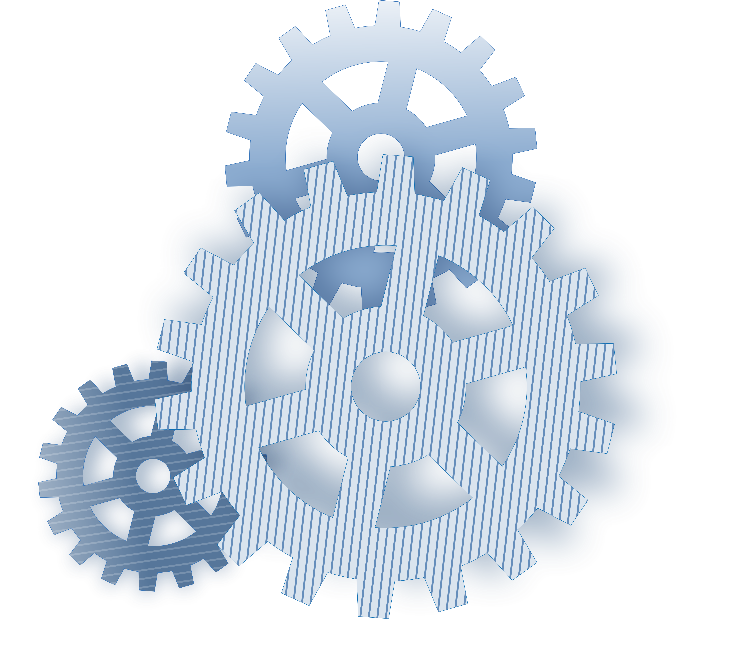 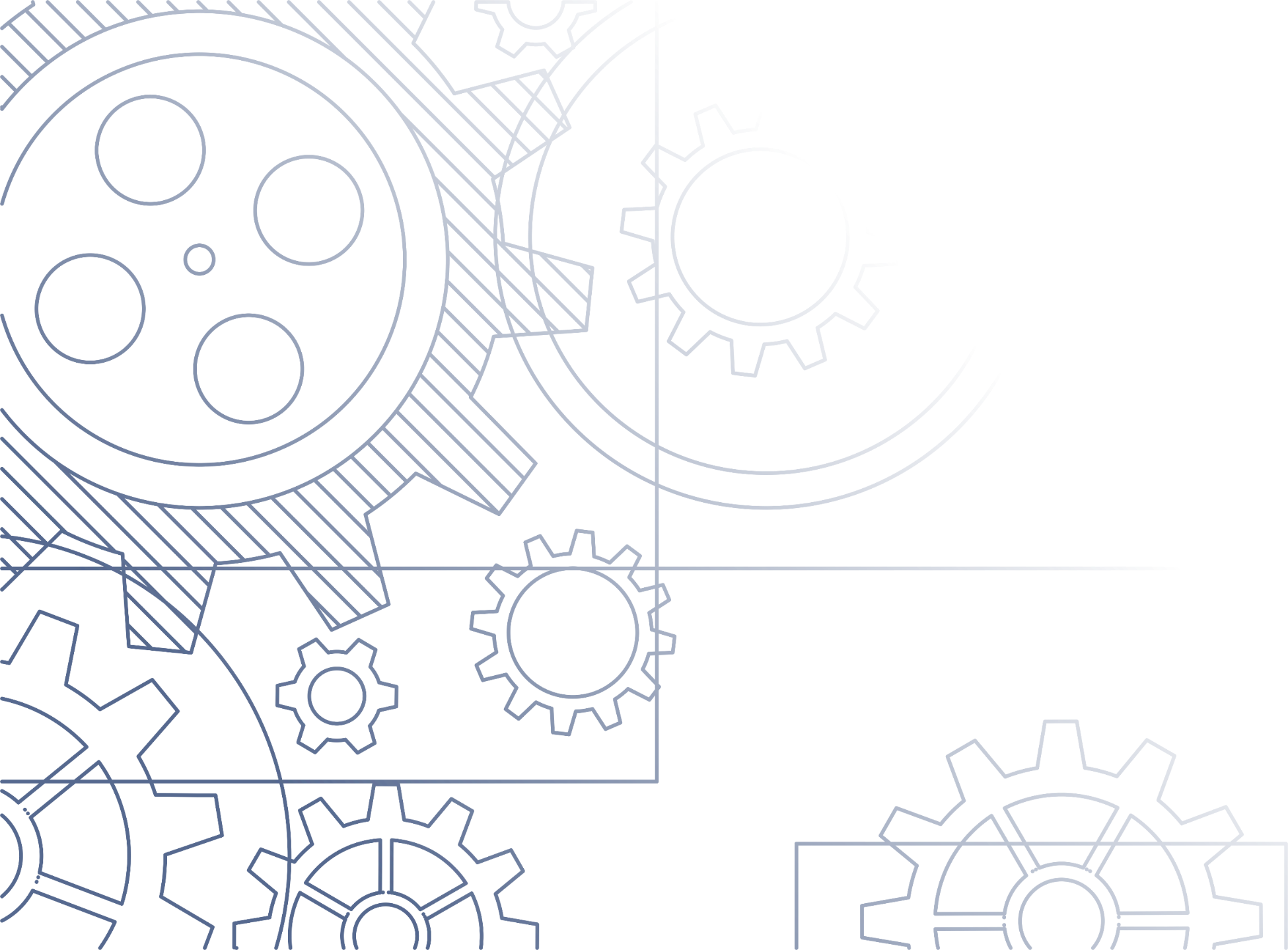 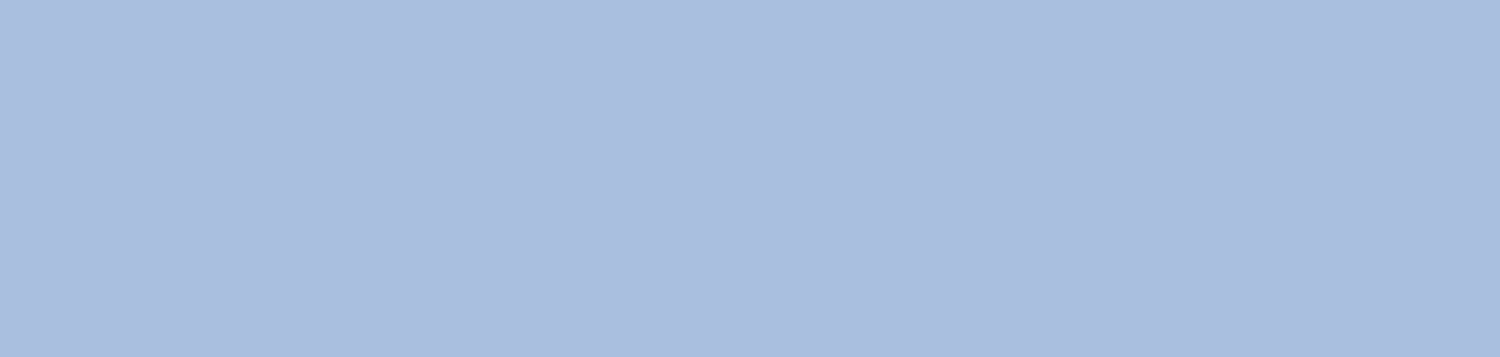 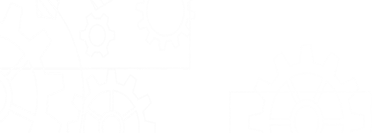 ОБЩИЕ СВЕДЕНИЯ.
КРАТКАЯ ХАРАКТЕРИСТИКА ОБРАЗОВАТЕЛЬНЫХ ПРОГРАММ
И КОНТИНГЕНТА ОБУЧАЮЩИХСЯ
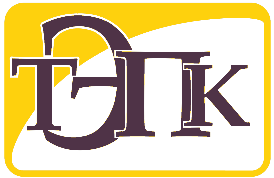 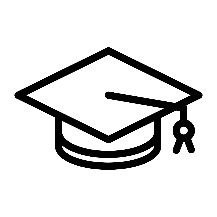 Среднегодовой контингент  
обучающийся  1040,8
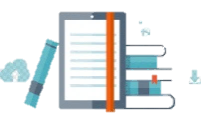 12 образовательных программ
[Speaker Notes: На специальность технология машиностроения в  2024 году средний балл составил 4,0Специальности, на которые набор не проводится - Земельно-имущественные отношения, Электромонетр ОПС, Операционная деятельность в логистике]
ОБЩИЕ СВЕДЕНИЯ РЕАЛИЗАЦИЯ ПРОГРАММ ДОПОЛНИТЕЛЬНОГО ПРОФЕССИОНАЛЬНОГО 
ОБРАЗОВАНИЯ И ПРОФЕССИОНАЛЬНОГО ОБУЧЕНИЯ
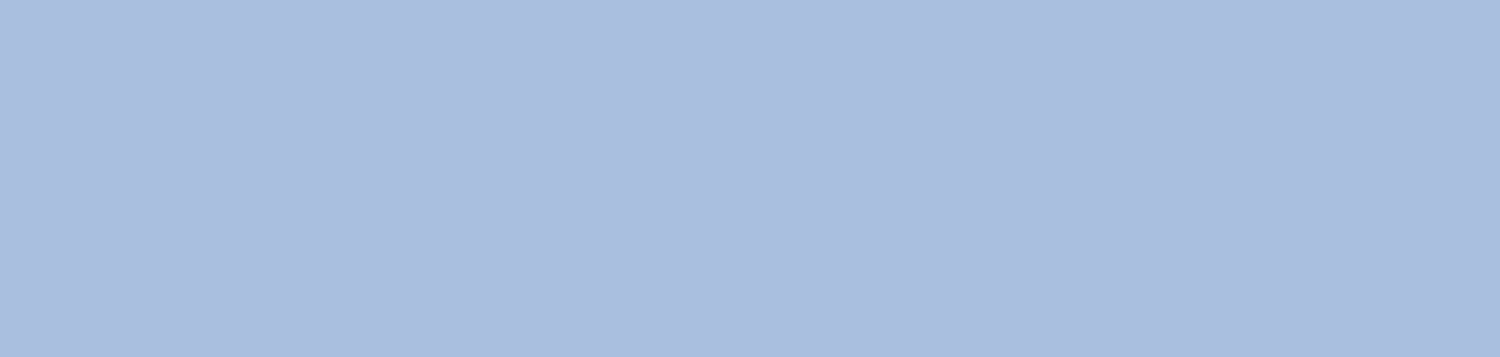 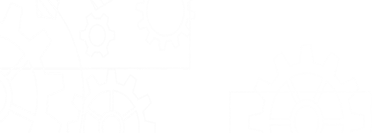 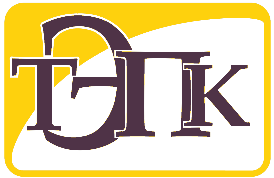 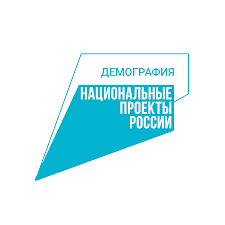 [Speaker Notes: Программы профессионального обучения, дополнительные профессиональные программы в колледже реализуются для работников предприятий-партнеров по прямым договорам с заказчиками, по программам повышения квалификации и стажировкам педагогической направленности – совместно с РЦРПК. 
В 2024 г. в колледже прошли обучение по 70 программам профессионального обучения, программам дополнительного профессионального образования, дополнительного образования для детей и взрослых 646 человека.
Основными заказчиками и партнёрами в реализации образовательных программ выступают Департамент труда и занятости населения Томской области, промышленные предприятия Томской области: АО «НПЦ «Полюс», ООО «Завод точной механики»,  АО «ТЭТЗ», АО «ТОМЗЭЛ», ООО «НПП «ТЭК», ООО «Сибирская машиностроитель», ОАО «СИМАКО», АО «Томский электротехнический завод», АО «ТЭМЗ им. Вахрушева», ООО «ХоменВиллс», ООО «Стальтом», ООО ТНПВО «СИАМ»,  ОАО «Газпромдобыча», ООО «ТомФрезер», ООО «Спарк», ООО «ТРЭМ Инновация», ООО «Сибур Инновация», ООО «Полиситемы», ФГБУ Институт оптики и атмосферы, ФГАОУ ВО «НИ ТПУ», ООО «Томлесдрев», АО «Сибкабель», ООО «Межениновская птицефабрика», ООО «Лока»,  войсковые части 3478, 3480, 3481, а также физические лица.
Таблица 6
№ п/п
Заказчик программы
Количество обученных, чел.
1.              
Центры занятости населения
159
2.               
Предприятия и организации
405
3.               
Население
82
4.               
Итого:
646
 
Колледж принимает участие в проекте «Первая рабочая профессия»
На базе колледжа школьники 10,11-х классов прошли обучение по востребованным в Томской области профессиям: «Монтажник радиоэлектроннной аппаратуры», «Слесарь механосборочных работ», «Токарь».
Также колледж являлся стажировочной площадкой для реализации дополнительной профессиональной программы повышения квалификации педагогических работников «Практические навыки работы на современном оборудовании предприятий реального сектора экономики с последующей интеграцией в образовательные программы учреждений СПО» – практическая подготовка в форме стажировки в рамках Модуля 3 «Организация работы по освоению производственных навыков на базе мастерских с учетом профиля реализуемой профессии или специальности». Данную стажировку на базе колледжа прошли 8 преподавателей.]
АНАЛИЗ КАЧЕСТВА ПОДГОТОВКИ. 
ДЕМОНСТРАЦИОННЫЙ ЭКЗАМЕН И ВСЕРОССИЙСКИЕ ПРОВЕРОЧНЫЕ РАБОТЫ
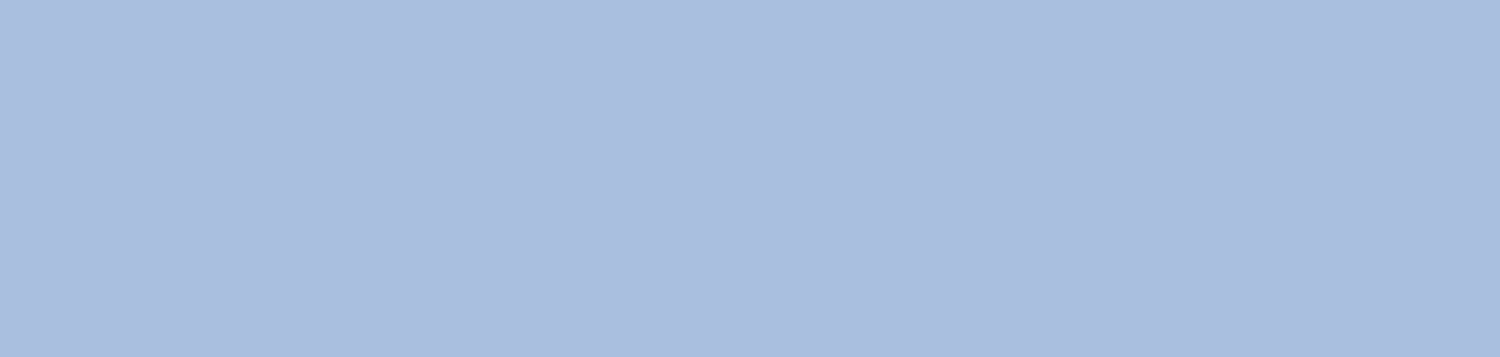 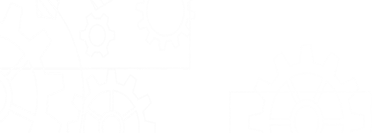 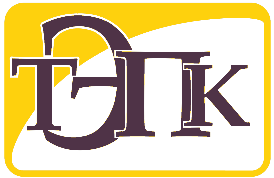 Результаты Всероссийских проверочных работ
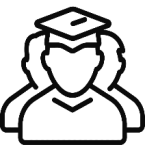 Выпускники, сдававшие ГИА форме ДЭ, % от количества выпускников
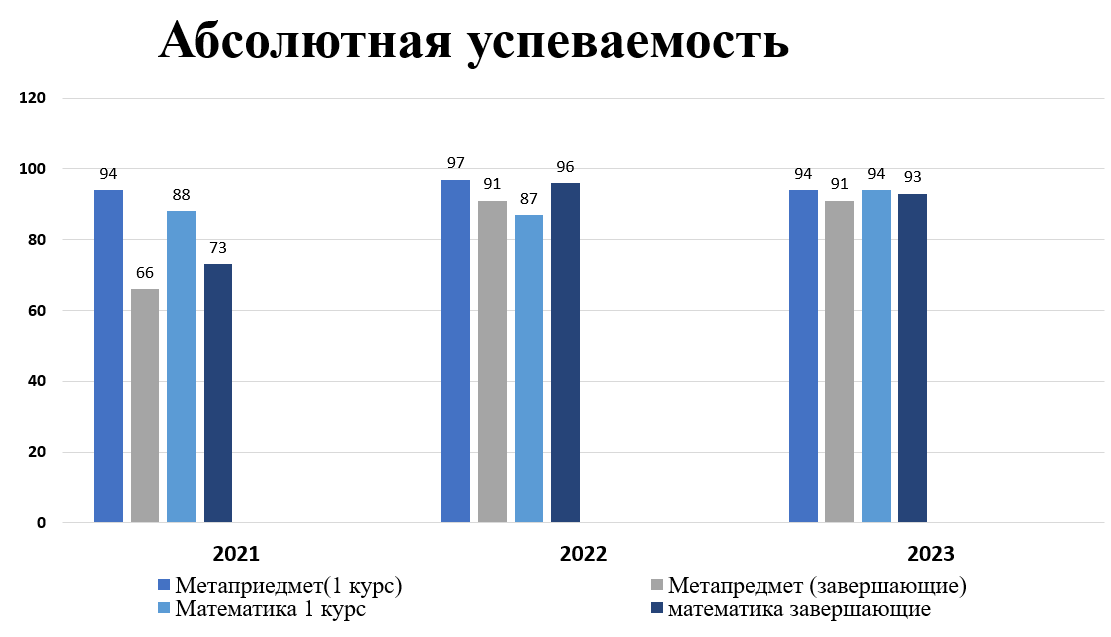 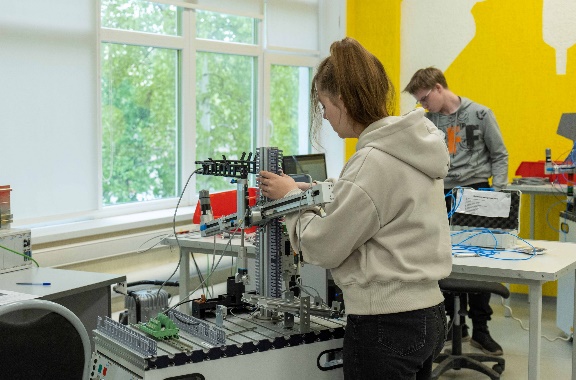 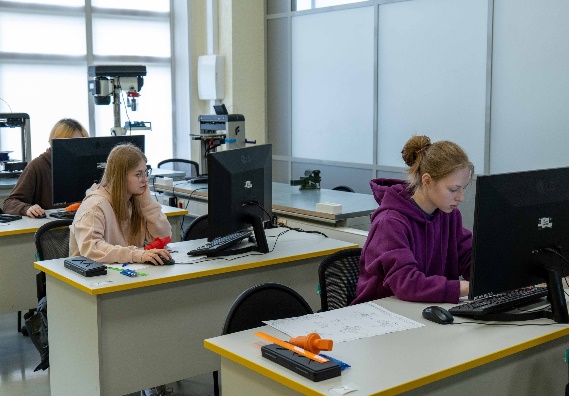 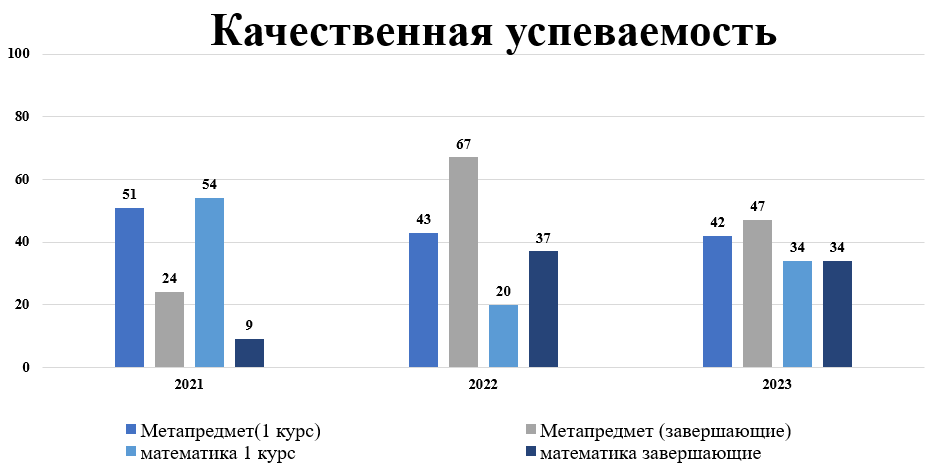 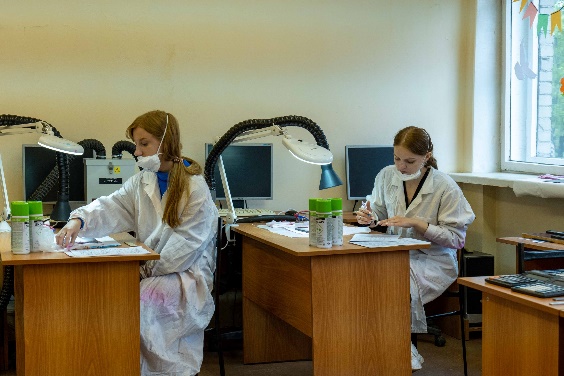 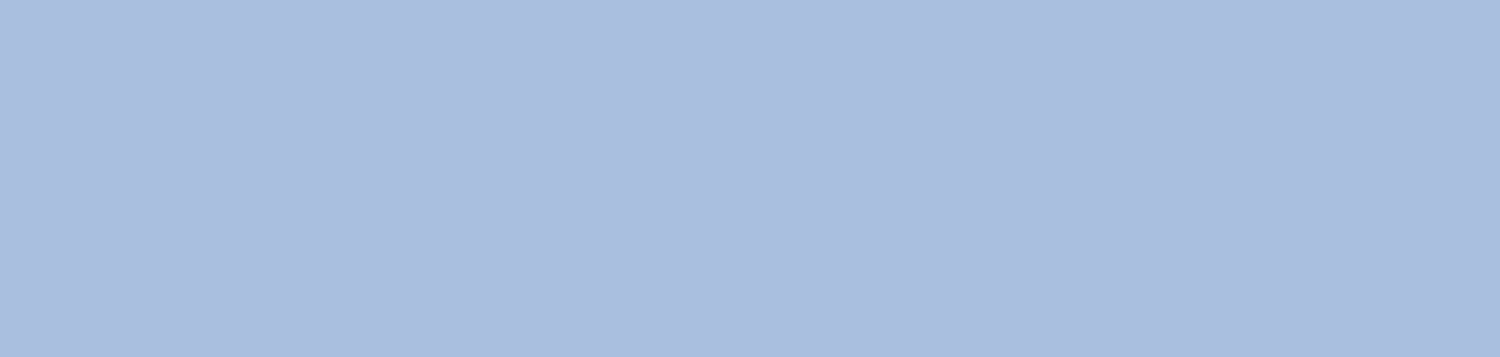 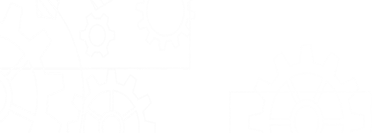 АНАЛИЗ ПОТЕНЦИАЛА РАЗВИТИЯ ОГБПОУ «ТЭПК».
ПАРТНЕРСТВО В ПРОМЫШЛЕННОМ ОБРАЗОВАТЕЛЬНО-ОТРАСЛЕВОМ КЛАСТЕРЕ С ПРЕДПРИЯТИЯМИ
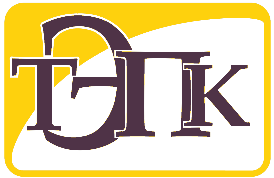 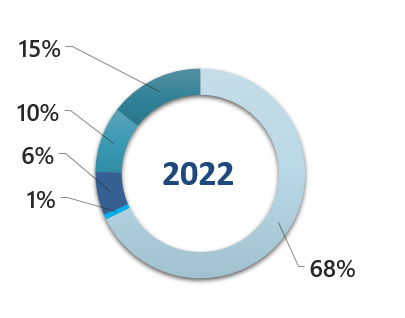 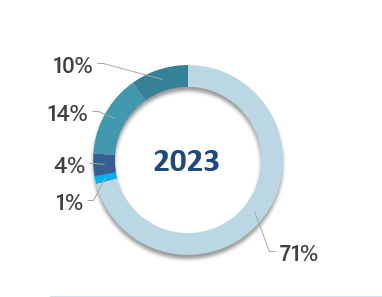 2024
2023
2022
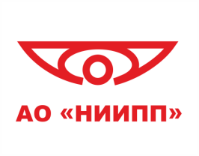 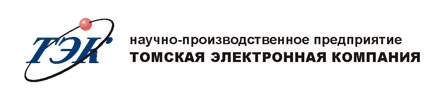 2024 г. -47 экспертов работодателей –ГИА и чемпионата
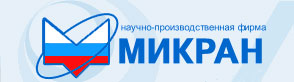 Акции «Неделя с работодателем», «Неделя без турникетов»;
Участие партнеров-работодателей в образовательном процессе:
Проведение учебных занятий на предприятии;
Наставничество на производстве, 
Эксперты ДЭ, Чемпионата «Профессионалы»,
Участие в промежуточной и итоговой аттестации
Сетевые программы  с ООО «Томлесдрев» и ОГБПОУ «ТомИнтех»
Проведение «Дня Микрана» на базе колледжа
Организация профстажировок на предприятии 
АО «НПФ «Микран»
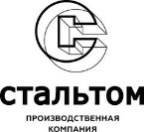 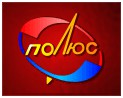 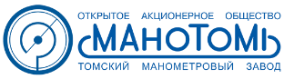 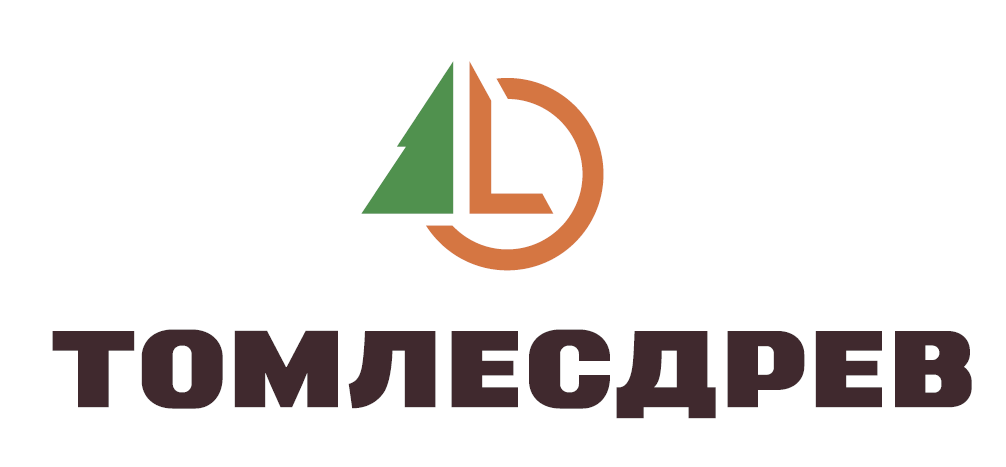 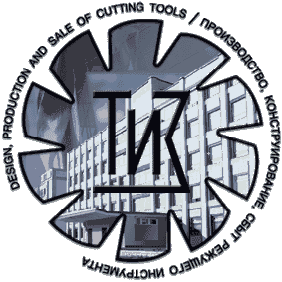 2024г. - 20 предприятий партнеров ГИА и  чемпионата
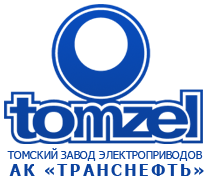 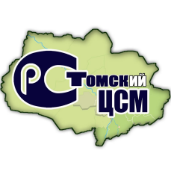 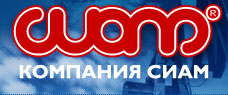 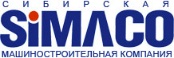 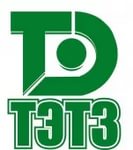 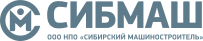 2024 г.
303 наставника от предприятия
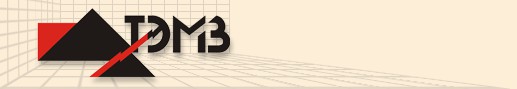 5
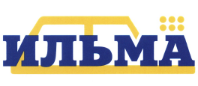 [Speaker Notes: По результатам профстажировок на предприятии АО НПФ Микран студенты колледжа по специальности Управление качеством продукции, процессов и услуг остались работать на предприятии в должности сборщик электронной техники (Красовская Дарья, Ильина Татьяна, Тимошенко Юлия)
12 представителей  экспертов участвовавших на Чемпионате с 5 предприятий г. Томска АО НПФ Микран, АО НПЦ Полюс, ООО Томлесдрев, ООО НПП ТЭК]
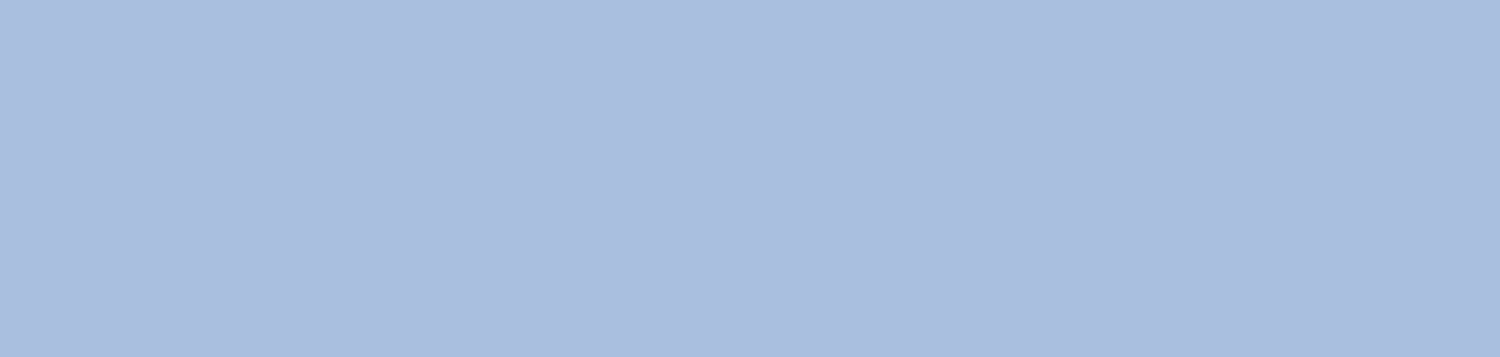 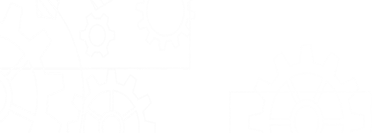 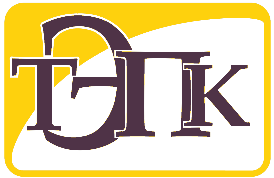 ВЗАИМОДЕЙСТВИЕ ОГБПОУ «ТЭПК» с ЦОПП, РЦРПК, БПОО
БПОО
РЦРПК
ЦОПП
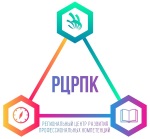 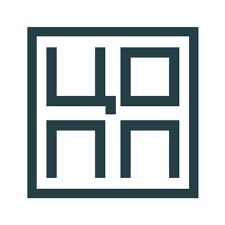 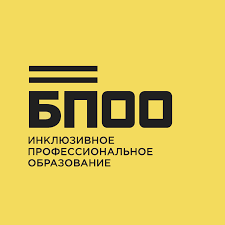 Участие в организации и проведении IХ Регионального Чемпионата профессионального мастерства среди инвалидов и лиц с ОВЗ «Абилимпикс»:
организация работы чемпионатной площадки по компетенции «Экономика и бух. учет»;
участие в организации и проведении концертных мероприятий «Абилимпикс».
Консультационно-методическое  сопровождение реализации  адаптированных программ в колледже, в т.ч. по вопросам участия в мониторинговых исследованиях
Участие в проектных группах– 29 чел.; 
Участие в экспертных группах по аттестации педагогических работников - 13 чел.
Организация и проведение совместных мероприятий в области чемпионатного движения по профессиональному мастерству «Профессионалы» по 5-ти компетенциям;
Организация и проведение профориентационных мероприятий в рамках регионального проекта «Билет в будущее» - 36 чел.
Организация и проведение совместных региональных мероприятий:
- V Региональный форум «Современная цифровая образовательная среда: лучшие практики ПОО»;
Профориентационные мероприятия промышленного образовательно-отраслевого кластера, ИТ-кластера;
Цифровой диктант – 390 чел.
 Совместная реализация программ:
- Ключевые компетенции цифровой экономики» – 213 чел.;
- Региональный проект «Первая рабочая профессия» -  75 чел. (3 профессии)
 Повышение квалификации по программам ЦОПП – 26 чел.
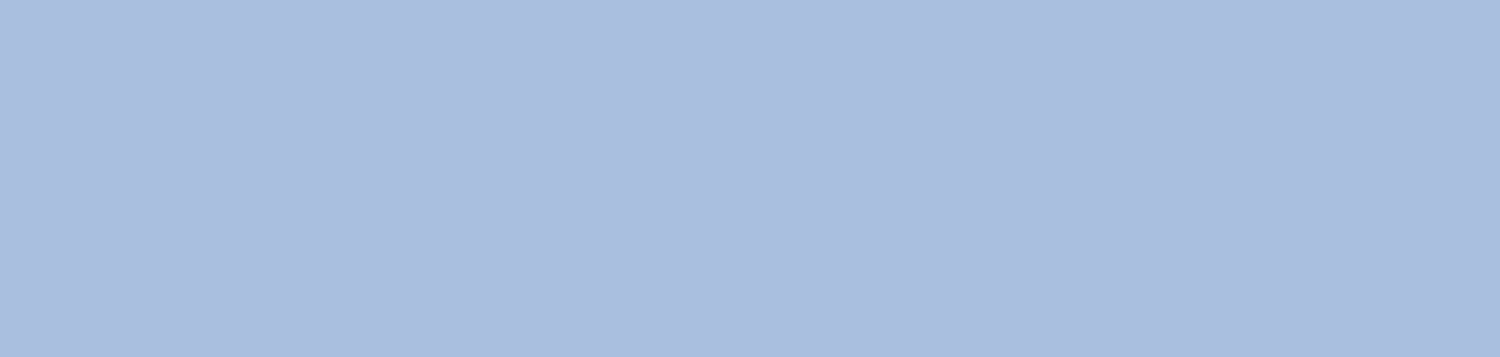 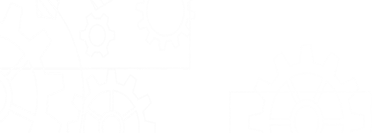 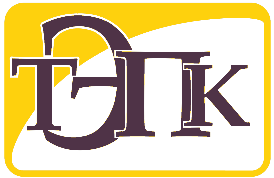 КАДРОВОЕ ОБЕСПЕЧЕНИЕ, 31.12.2024
Средний возраст педагогических работников – 42года 6 мес.
Показатели активности педагогических 
работников
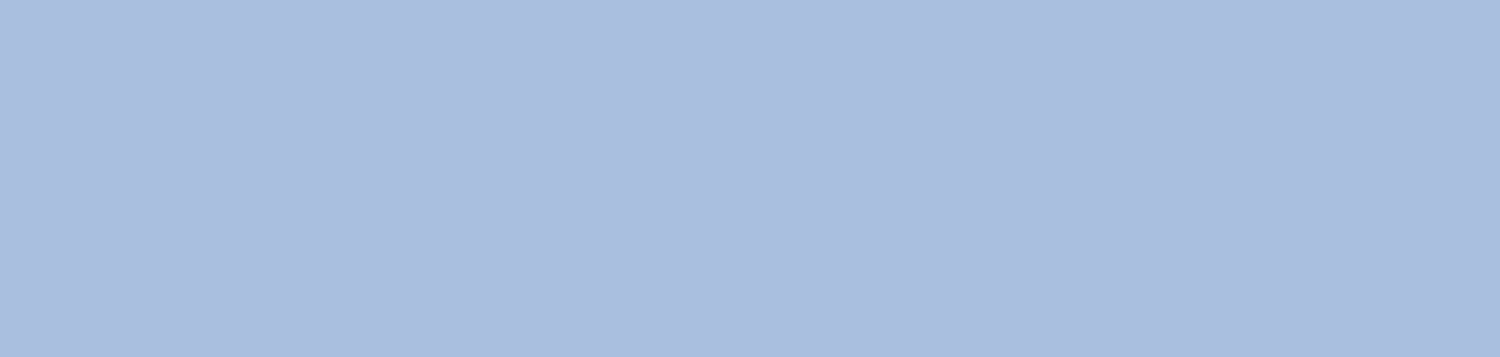 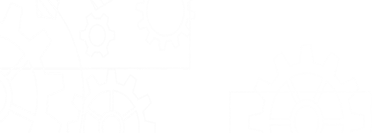 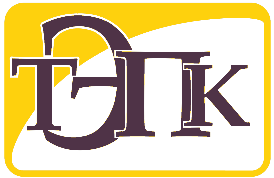 МИССИЯ, ЦЕЛЬ И ЗАДАЧИ ПРОГРАММЫ
МИССИЯ
ЗАДАЧИ ПРОГРАММЫ
Развитие образовательной деятельности посредством повышения качественной успеваемости, обеспечения сохранности контингента, развития института наставничества, участия в чемпионатном движении, кластерном (сетевом) взаимодействии, расширения пула программ дополнительного профессионального образования и профессионального обучения.
Обеспечение качественной подготовки специалистов среднего звена и квалифицированных рабочих кадров в соответствии с современными требованиями и потребностями региональной экономики через непрерывное совершенствование и развитие.
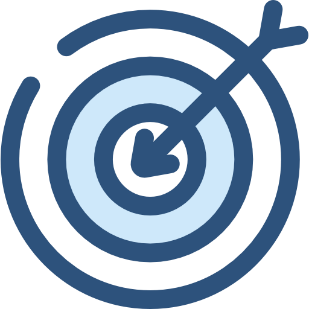 Совершенствование образовательного процесса через развитие кадрового потенциала педагогических работников, увеличение объема средств, полученных от приносящей доход деятельности, направленных на развитие материально-технической базы колледжа, создание объектов современного воспитательного пространства.
ЦЕЛЬ ПРОГРАММЫ
Создание условий для качественной подготовки востребованных на предприятиях региона специалистов среднего звена и квалифицированных рабочих на основе современных стандартов и передовых технологий
Повышение эффективности системы воспитания и профилактики путем вовлечения обучающихся в «Движение первых», в отряд «Юнармия», расширения профилактической работы с обучающимися группы риска, ведение культурно-просветительской работы («Пушкинская карта» и другие мероприятия).
Цифровая трансформация деятельности колледжа через развитие цифровой инфраструктуры и развитие цифровых компетенций у педагогов и студентов
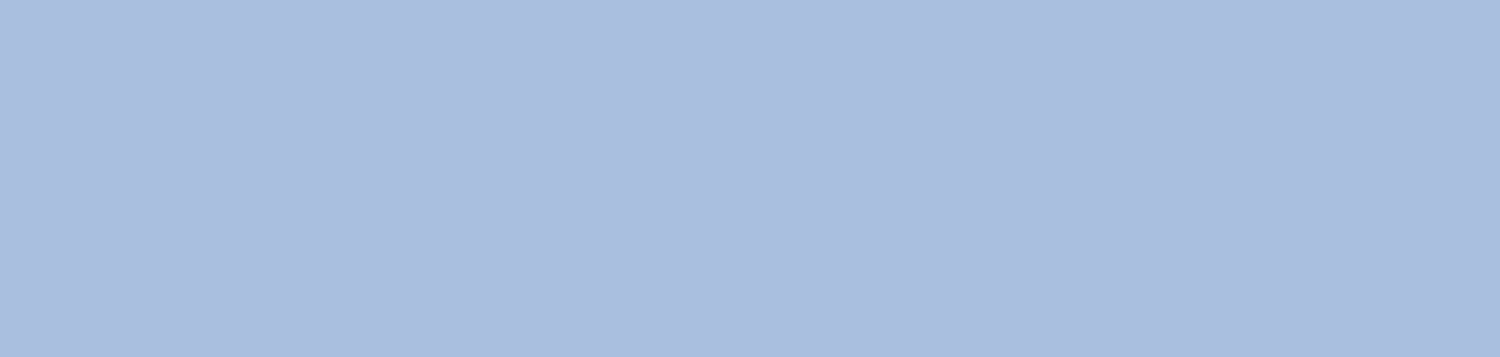 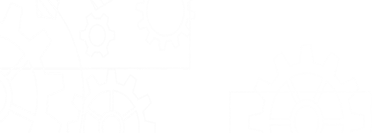 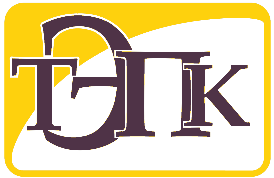 ПОКАЗАТЕЛИ РЕАЛИЗАЦИИ ПРОГРАММЫ 2023-2027 ГОДЫ.
ЗАДАЧА 1. РАЗВИТИЕ ОБРАЗОВАТЕЛЬНОЙ ДЕЯТЕЛЬНОСТИ
Результаты Демонстрационного экзамена -2024
Выпускников – 165 чел, (абс. усп. составила – 100 %, качеств. усп. – 90,7%);
10 ОПОП;
42 эксперта, из них 37 чел. (88%) – работники-предприятий- партнеров (АО «НПФ «Микран», ООО «ЗПП», ООО НПП «ТЭК», АО «НИИПП», ООО «ТИЗ-инжиниринг», АО НПЦ «Полюс», ОАО «Манотомь», ООО «Томлесдрев», АО «ТОМЗЭЛ», АО «ТЭТЗ», ФБУ Томский ЦСМ и др. 9 предприятий)
8 центров проведения ДЭ (ЦПДЭ ДЭ), 1 из которых готовили совместно с предприятиями-партнерами: ОАО «Манотомь»
Чемпионат по профессиональному мастерству  «Профессионалы» по 5-ти компетенциям – 2024
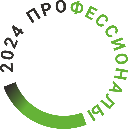 Мехатроника, 
Изготовление прототипов, 
Инженерный дизайн САПР, 
Токарные работы на станках с ЧПУ, 
Фрезерные работы на станках с ЧПУ.
Участие в итоговом этапе , выход в финал 2 компетенции
Участие предприятий-партнеров (ОАО «Манотомь», АО НПФ «Микран», 
АО «НПЦ «Полюс», ООО НПП «ТЭК») в качестве экспертов
Разработка и реализация сетевых программ -2024
Колледж-Предприятие: ТЭПК-ООО «ТомЛесдрев»
 2 сетевые программы
ПОО-ПОО: ТомИнТех-ТЭПК
с 01.09.2023 по 30.06.2024
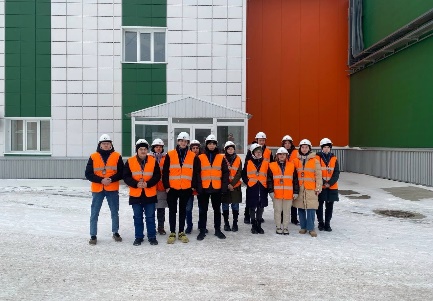 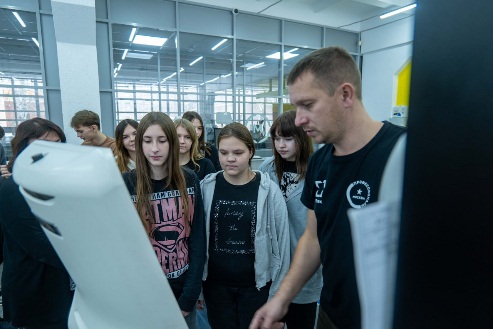 [Speaker Notes: Сравнение 2023 и 2024
Наименование показателя	                                                                                                                                       Количество студентов 2023	Количество студентов 2024
Участники Регионального этапа чемпионата по профессиональному мастерству «Профессионалы» 	               40	                                      49
Призеры Регионального этапа чемпионата по профессиональному мастерству «Профессионалы»	                                      22                                            29
Золотые медали Регионального этапа чемпионата по профессиональному мастерству «Профессионалы»	               6	                                       12
Участие в Отборочном (межрегиональном) этапе чемпионата по профессиональному мастерству «Профессионалы»        6	                                       10
Участие в Финале Чемпионата по профессиональному мастерству «Профессионалы»	                                       4	                                         2

В 2024 году не было компетенции Электроника, но появились компетенции Изготовление прототипов, Бухгалтерский учет и Предпринимательство 


Участие в Итоговом (межрегиональном) этапе чемпионата Всероссийского чемпионатного движения по профессиональному мастерству «Профессионалы»
Наименование компетенции	                                     Место 2023	Место 2024
Автоматизация бизнес процессов организаций	                       -	17 из 30
Бухгалтерский учет                                             	                       -	47 из 52
Веб-технологии	                                                                        -	18 из 30
Изготовление прототипов (Аддитивное производство)                 	-	16 из 19
Инженерный дизайн САПР	                                                                   6 из 32	7 из 36
Мехатроника	                                                                                           7 из 17	8 из 20
Разработка компьютерных игр и мультимедийных приложений	-	19 из 21
Токарные работы на станках с ЧПУ	                                             9 из 29	23 из 31
Фрезерные работы на станках с ЧПУ	                                             21 из 22	21 из 23

Финал Чемпионата Высоких технологий 2024 по компетенции «Разработчик мехатронных систем реабилитации (экзоскелеты)» - 7 из 9

Сетевые программы Программа ДПО "Программирование мехатронных линий", Томлесдрев, 7 человек, Договор о сетевой форме реализации образовательной программы 3 группы Мехатроников 58 человек]
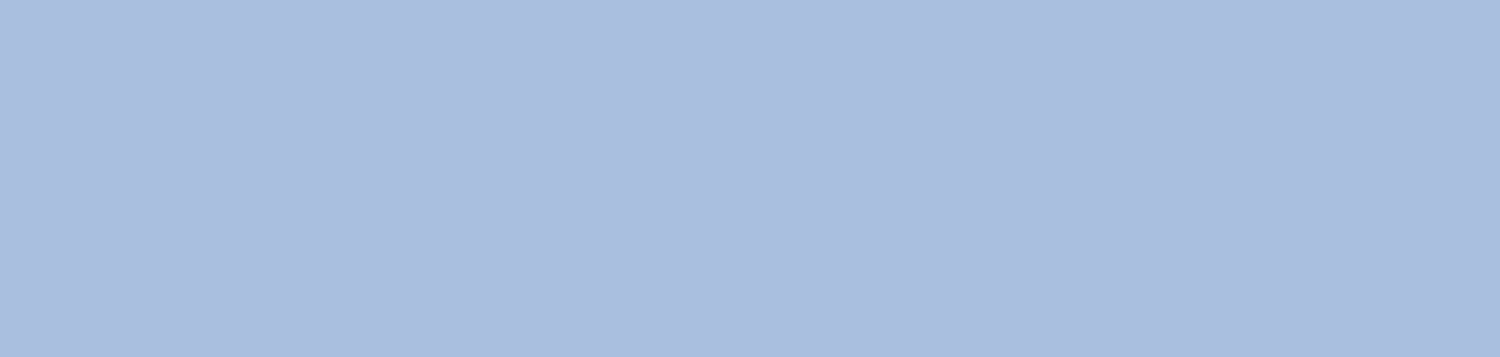 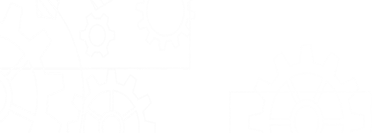 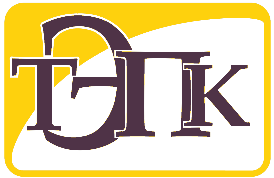 ПОКАЗАТЕЛИ РЕАЛИЗАЦИИ ПРОГРАММЫ 2024-2027 ГОДЫ.
ЗАДАЧА 2. СОВЕРШЕНСТВОВАНИЕ ОБРАЗОВАТЕЛЬНОГО ПРОЦЕССА
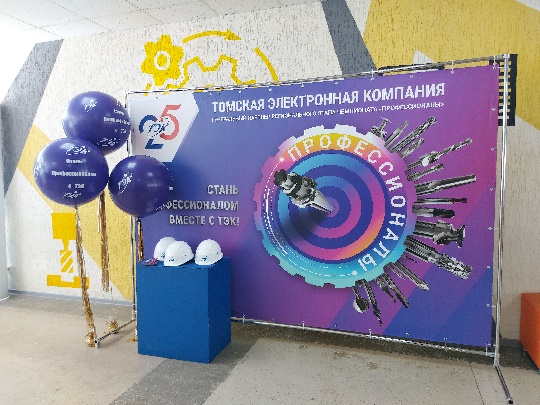 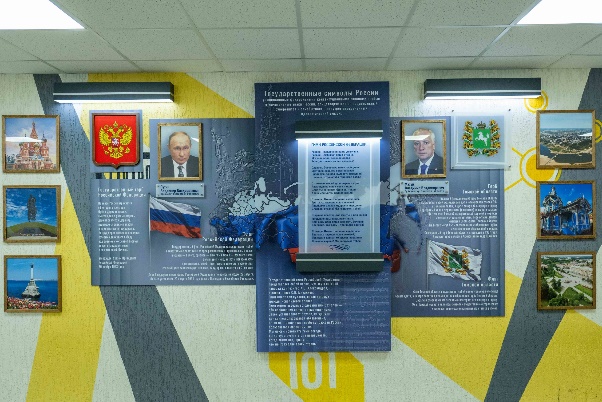 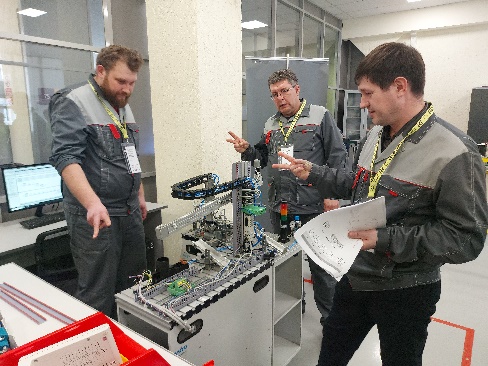 КАДРЫ
ФИНАСОВЫЕ РЕСУРСЫ
ПАРТНЕРСТВО
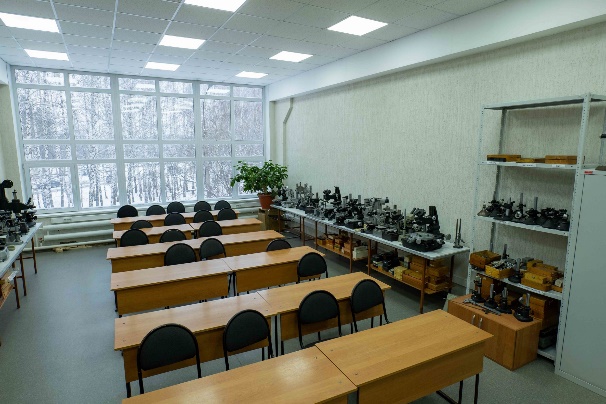 Привлечение финансовых средств;
Текущий ремонт помещений колледжа;
Передача оборудования
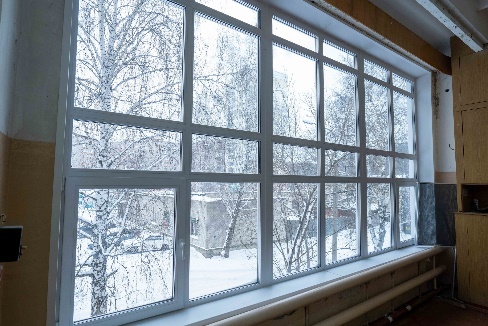 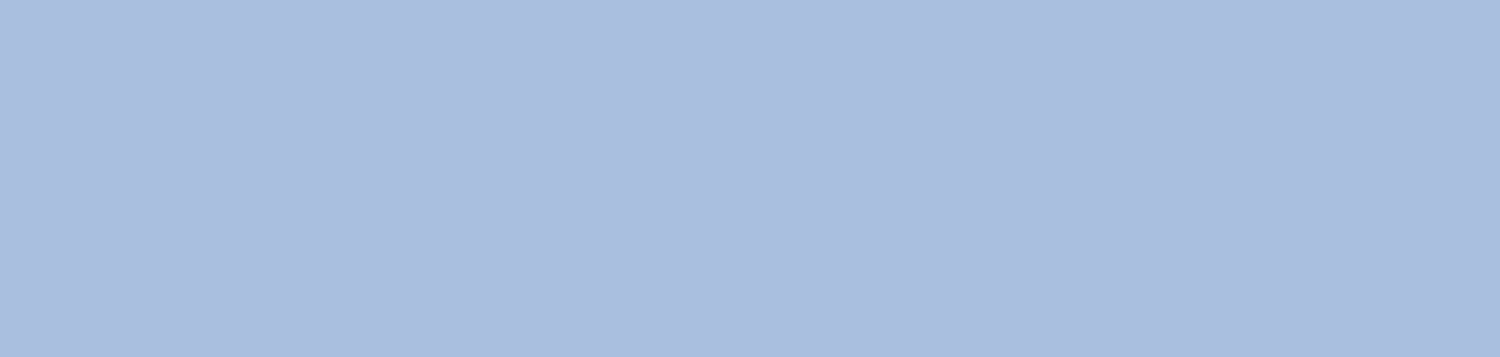 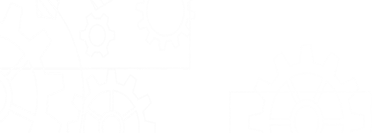 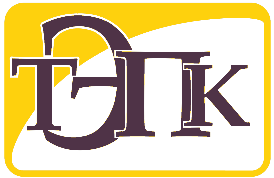 ПОКАЗАТЕЛИ РЕАЛИЗАЦИИ ПРОГРАММЫ 2023-2027 ГОДЫ.
ЗАДАЧА 3. ПОВЫШЕНИЕ ЭФФЕКТИВНОСТИ СИСТЕМЫ ВОСПИТАНИЯ И ПРОФИЛАКТИКИ
ПУШКИНСКАЯ КАРТА
СТУДЕНЧЕСКИЙ СПОРТИВНЫЙ КЛУБ «ЗДОРОВЫЙ  ТЭПК»
ОБЩЕЖИТИЕ
МУЗЕЙНЫЙ 
КОМПЛЕКС
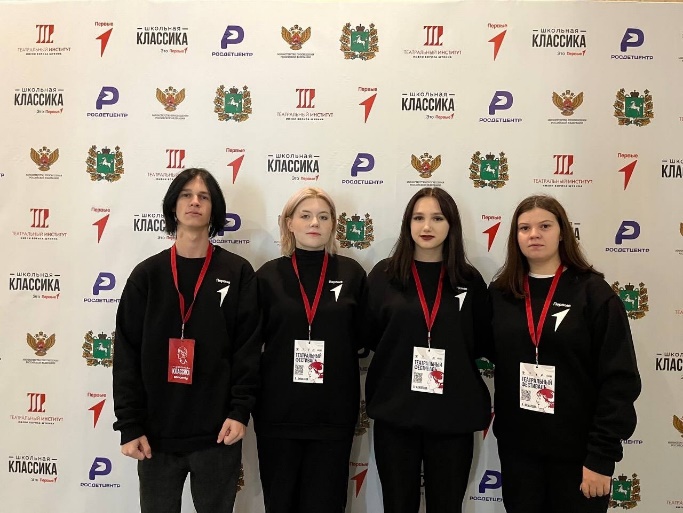 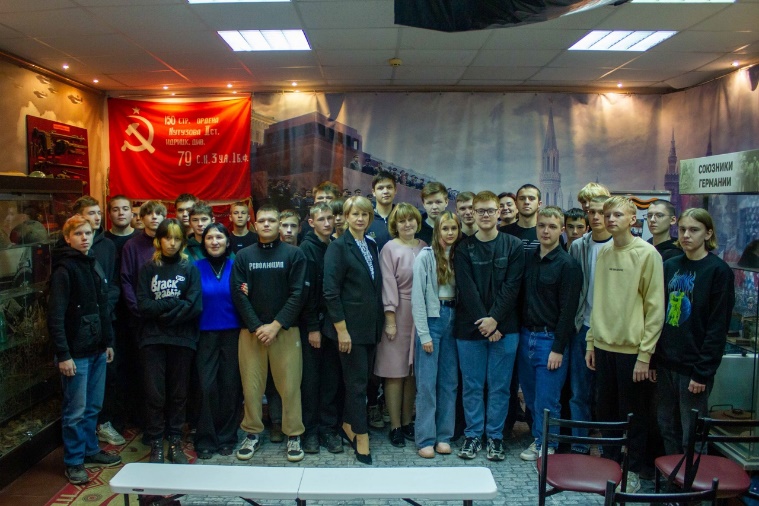 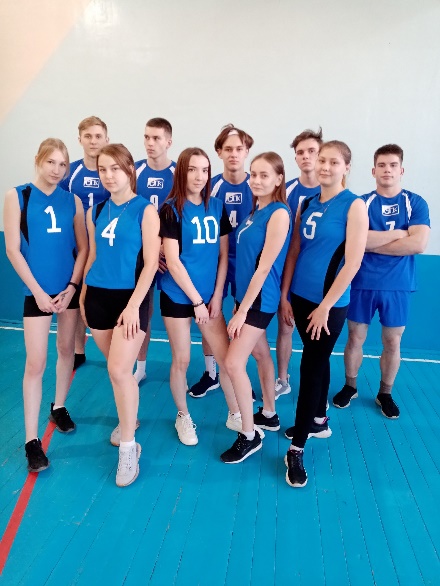 ПАТРИОТИЧЕСКИЙ ЦЕНТР
РАЗГОВОРЫ
О ВАЖНОМ
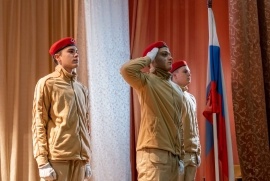 ВОЛОНТЕРСКАЯ              ЛИГА
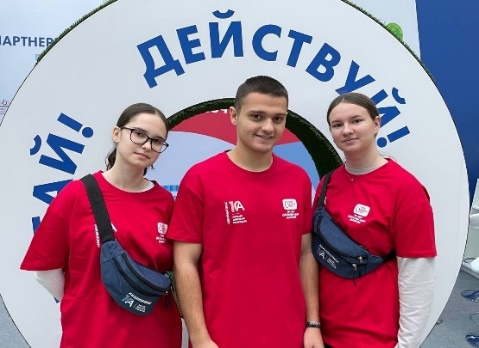 ЮНАРМИЯ
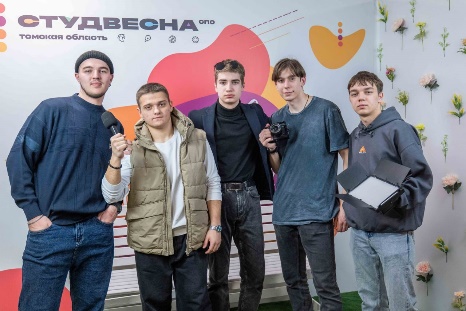 МЕДИА-ЦЕНТР
ЭКОЛОГИЧЕСКАЯ ГРАМОТНОСТЬ
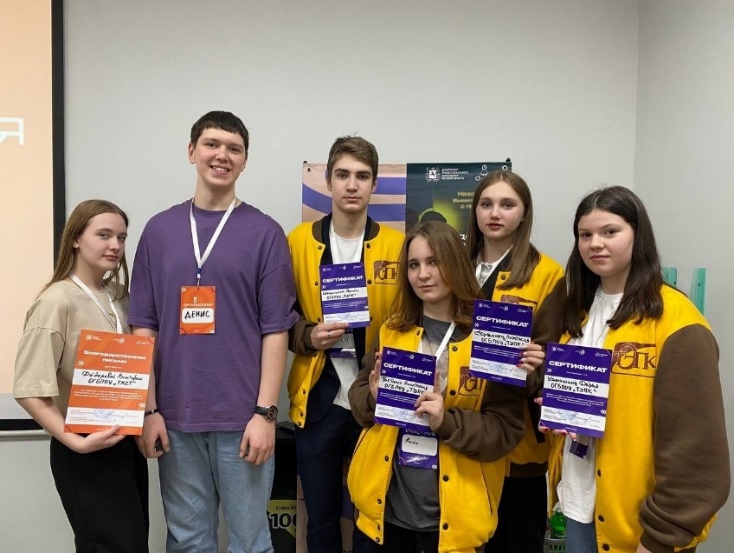 СПЕЦИАЛИСТЫ БУДУЩЕГО
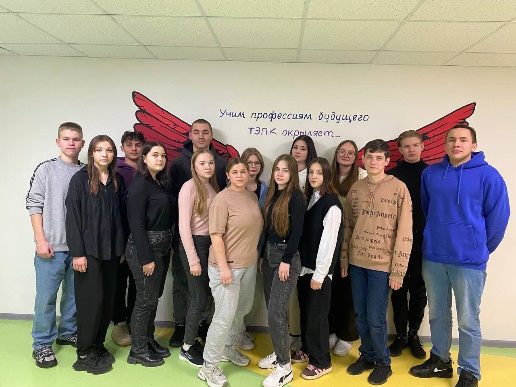 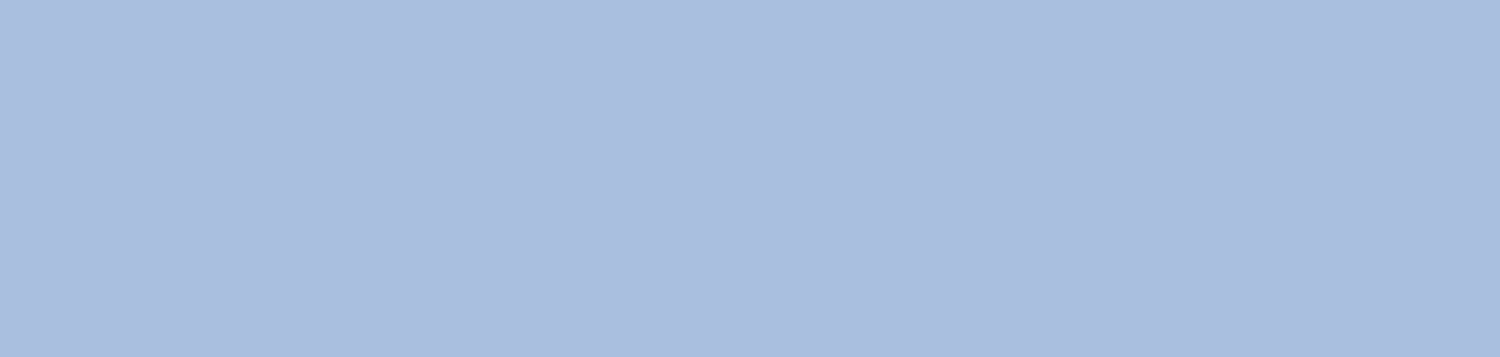 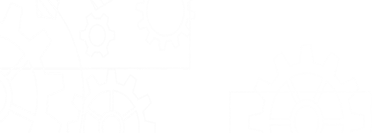 ПОКАЗАТЕЛИ РЕАЛИЗАЦИИ ПРОГРАММЫ 2023-2027 ГОДЫ.
ЗАДАЧА 4. ЦИФРОВАЯ ТРАНСФОРМАЦИЯ ДЕЯТЕЛЬНОСТИ КОЛЛЕДЖА
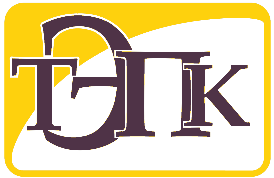 Повышение квалификации  - 38 чел. педагогических и руководящих работников
Мастер-классы
Цифровые диктанты- 390 чел.
ЦИФРОВАЯ ТРАНСФОРМАЦИЯ
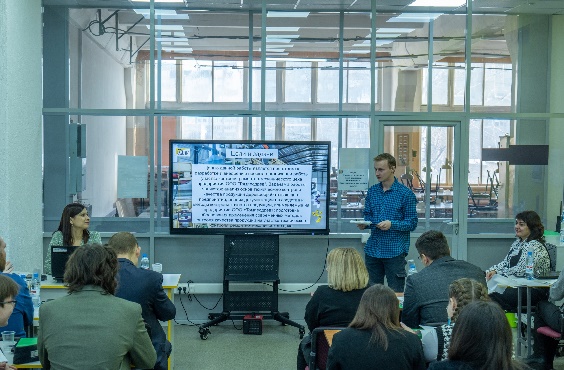 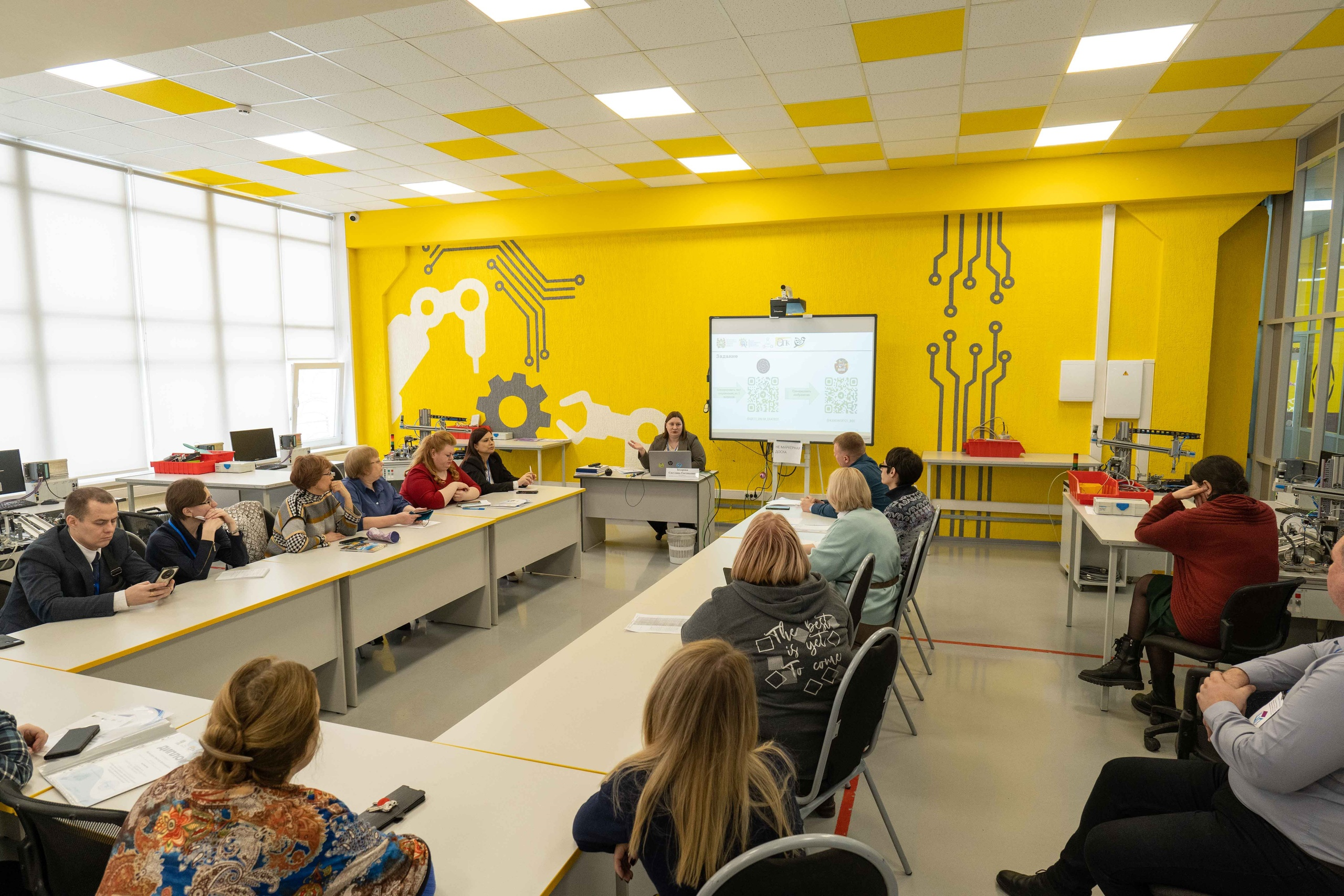 ФИС ГИА, 
ФИС ФРДО
АИС «Сетевой город»
V 
Региональный форум «Современная ЦОС»
Цифровые сервисы:
 «Е-услуги», «Гос. Услуги»
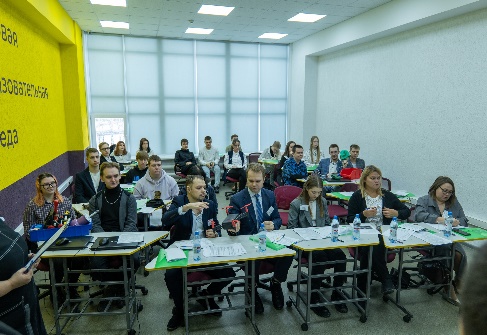 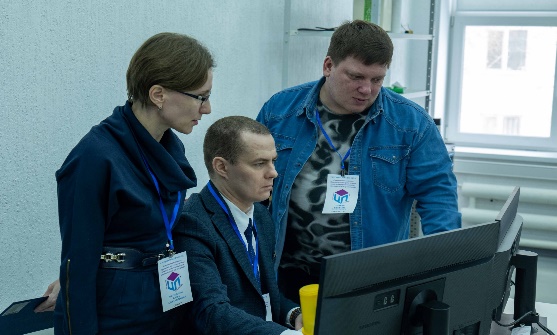 более 102 участников из 11 ПОО
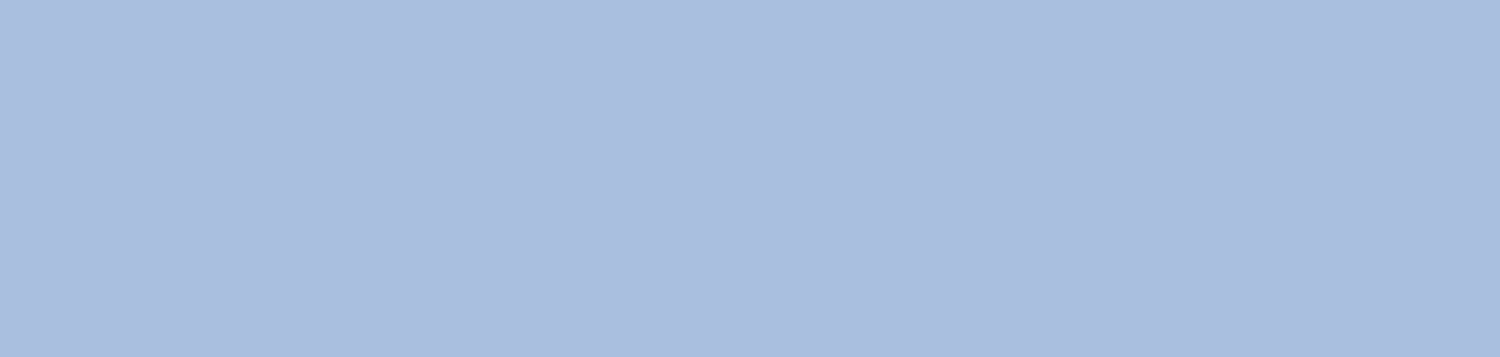 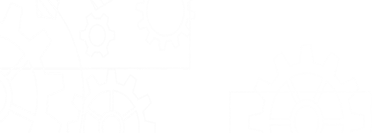 ОБЪЕМЫ И ИСТОЧНИКИ ФИНАНСИРОВАНИЯ ПРОГРАММЫ РАЗВИТИЯ ОГБПОУ «ТЭПК»
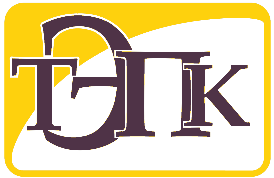 Объем предоставленной за счет средств областного бюджета субсидии на финансовое обеспечение выполнения государственного задания, а также наименование расходов, на которые она направлена, тыс. руб.
по состоянию на 19.11.2024
[Speaker Notes: * по состоянию на 19.12.2023]
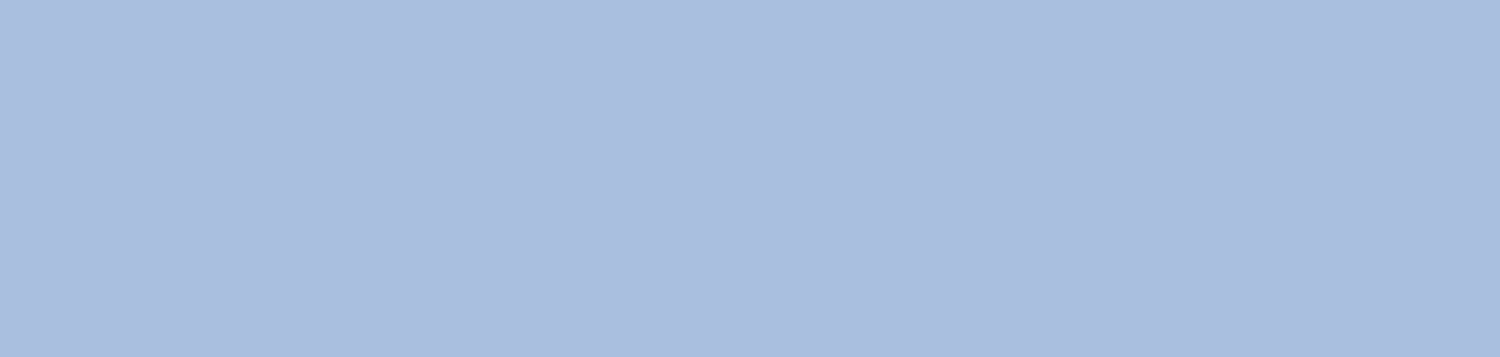 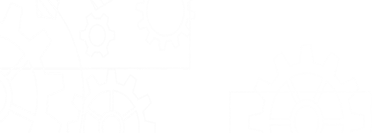 ОБЪЕМЫ И ИСТОЧНИКИ ФИНАНСИРОВАНИЯ ПРОГРАММЫ РАЗВИТИЯ ОГБПОУ «ТЭПК»
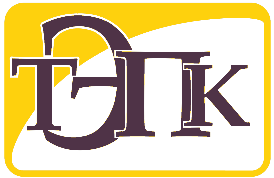 Структура расходов за счёт средств от приносящей доход деятельности, тыс. руб.
Структура доходов, полученных от приносящей доход деятельности, тыс. руб.
* по состоянию на 19.11.2024
[Speaker Notes: * по состоянию на 19.12..2023]
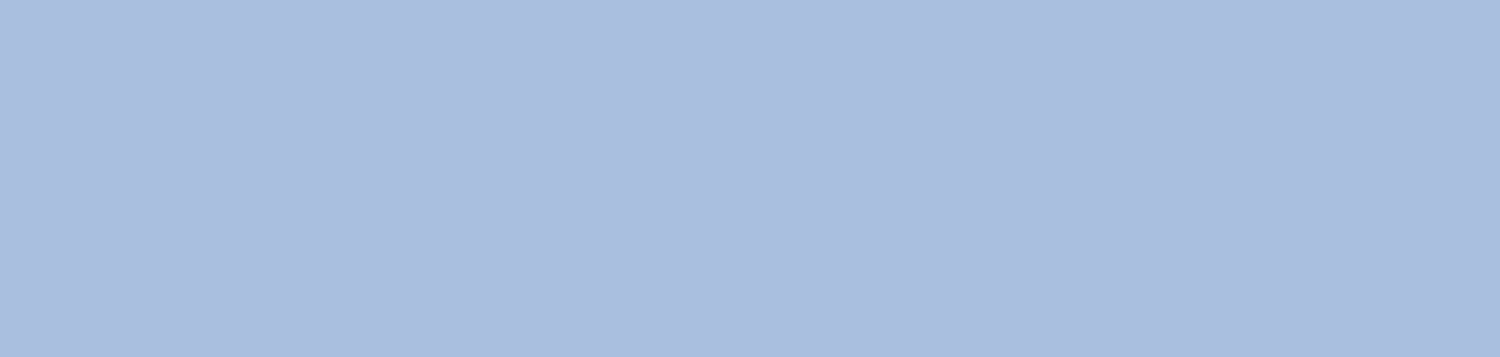 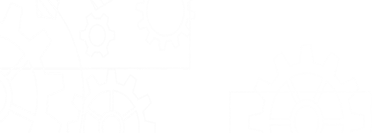 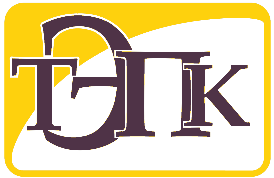 ЗАДАЧИ ОГБПОУ «ТЭПК» НА 2025 ГОД
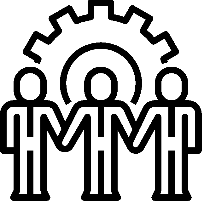 Новые формы профориентационной работы и новые формы популяризации деятельности колледжа, в т.ч "Первая рабочая профессия»;
Синхронизация практической подготовки кадров с запросами предприятий;
Маршрутизация выпускников в течение всего периода обучения;
Повышение качества результатов ВПР, ДЭ и чемпионата;
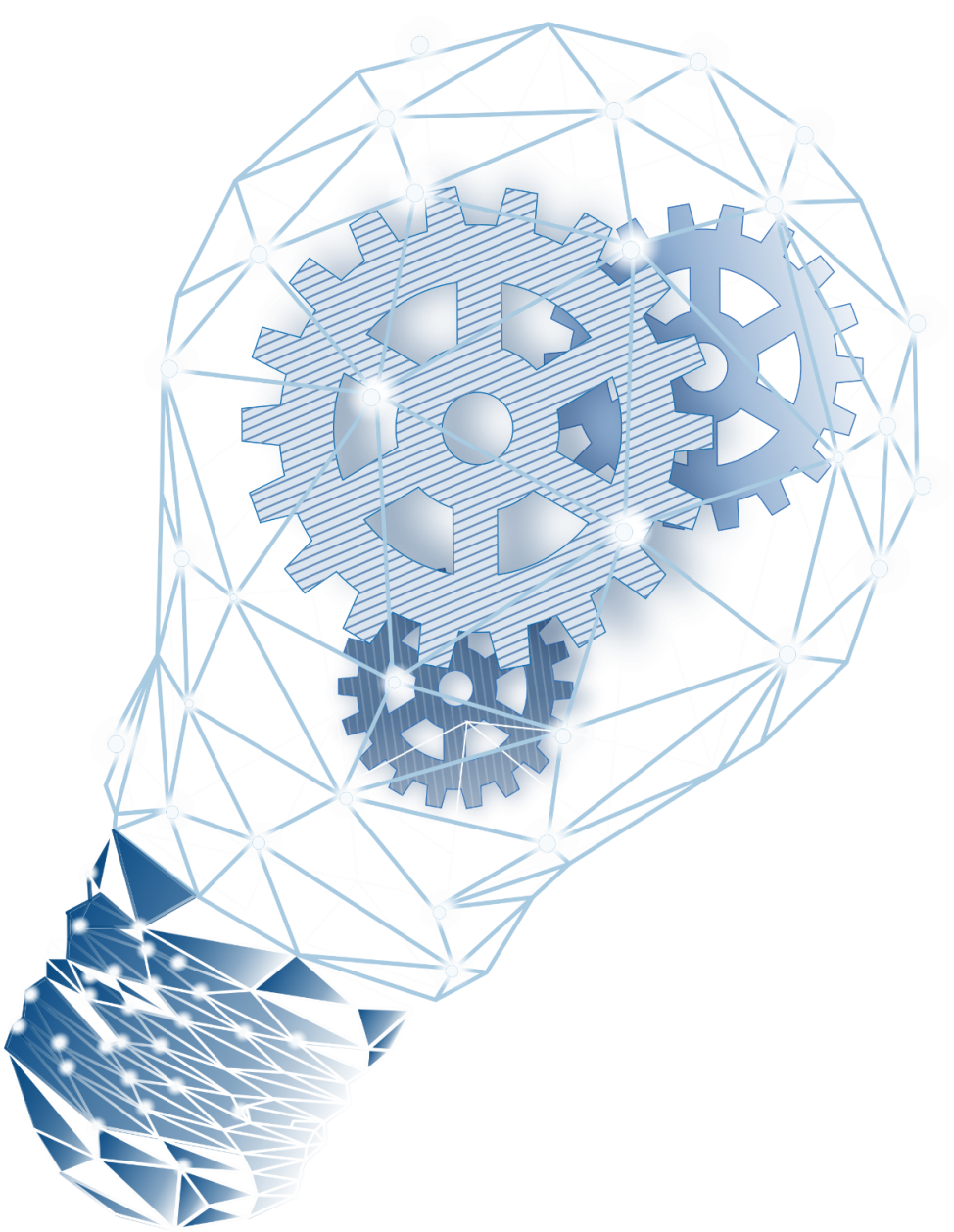 Наставничество;
УПК как первое рабочее место;
ФП «Профессионалитет» (Создание 8 УПК, вовлеченность работодателей в ОП);
Задача 2. Совершенствование образовательного процесса через развитие партнерства
(Вызов – развитие кадрового потенциала и МТБ)
Задача 1. Развитие образовательной деятельности
(Вызов - качество образование и демографическая ситуация )
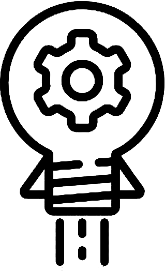 Флагманские программы;
Развитие и поддержание в колледже воспитательной среды, основанной на традиционных российских духовно-нравственных ценностях (Разговоры о важном, музейный комплекс и др.)
Задача 3. Повышение эффективности системы воспитания и профилактики
(Вызов – создание условий для инклюзивного образования)
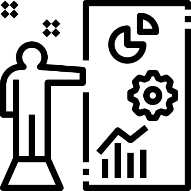 Цифровые сервисы АИС «Сетевой город»;
Цифровые инструменты «Сферум»; 
Подготовка студентов к условиям работы в цифровой экономике
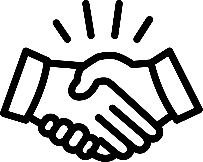 Задача 4. Цифровая трансформация деятельности колледжа
(Вызов – технологический прогресс)
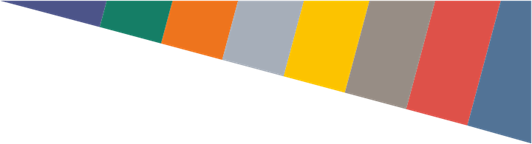 Показатели эффективности Программы ОПЦ «Электроника будущего»
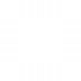 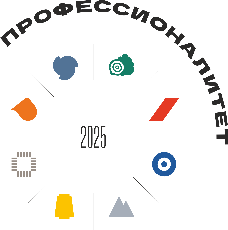 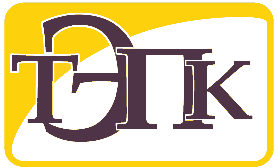 3
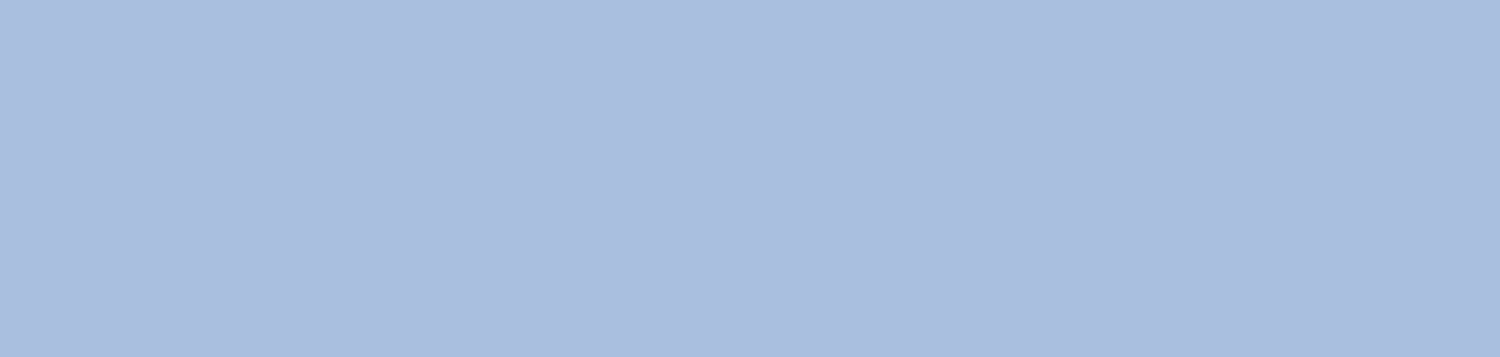 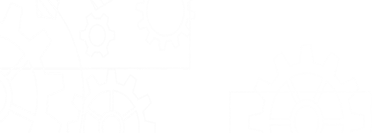 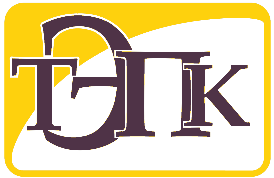 Предложения в решение Педагогического Совета
Признать в целом выполнение показателей Программы развития за 2024 г  и утвердить  задачи на 2025 год.
Заместителям директора, руководителям подразделений:
2.1.  откорректировать плановые показатели на  2025 и последующие годы с учетом достигнутых показателей;
2.2. ввести дополнительные показатели, обеспечивающие выполнение принятых задач.